Возрастные особенности подростка и учебная мотивация
«Не стыдно чего-нибудь не знать, но стыдно не хотеть учиться».
Сократ
Проблема
 
снижение учебной мотивации
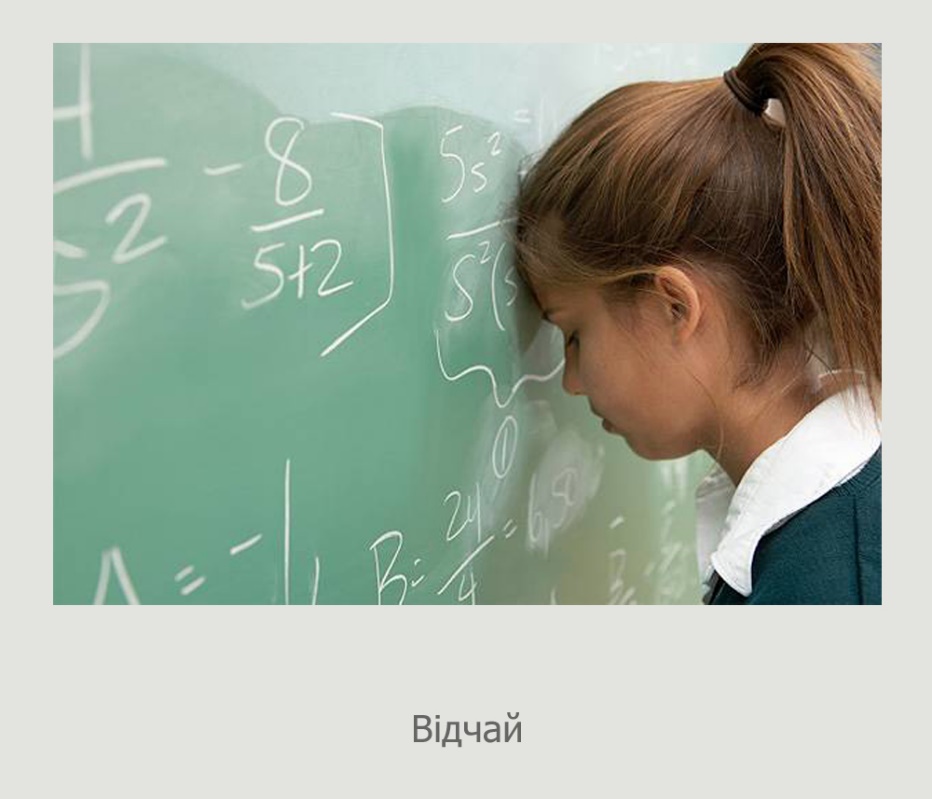 Причина
 
 возрастные особенности подростков
Причины спада 
учебной мотивации
Психологические
Физиологические
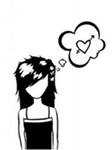 Социальные
[Speaker Notes: Гиперссылки на кнопки с названиями причин. Рисунок девочки-гиперссылка на слайд 12(продолжение презентации)]
SOS!
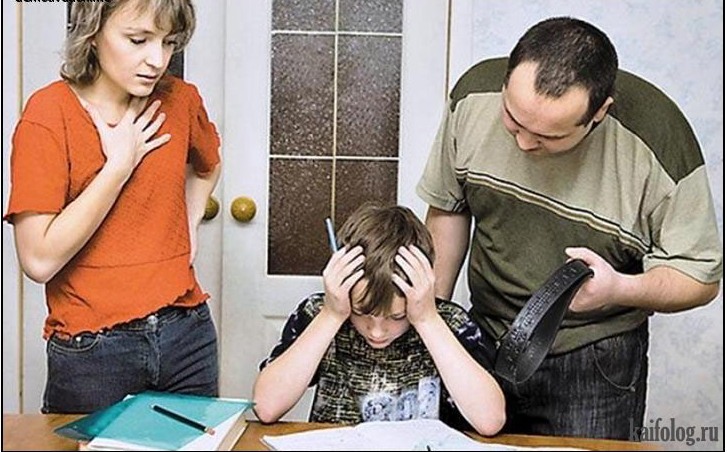 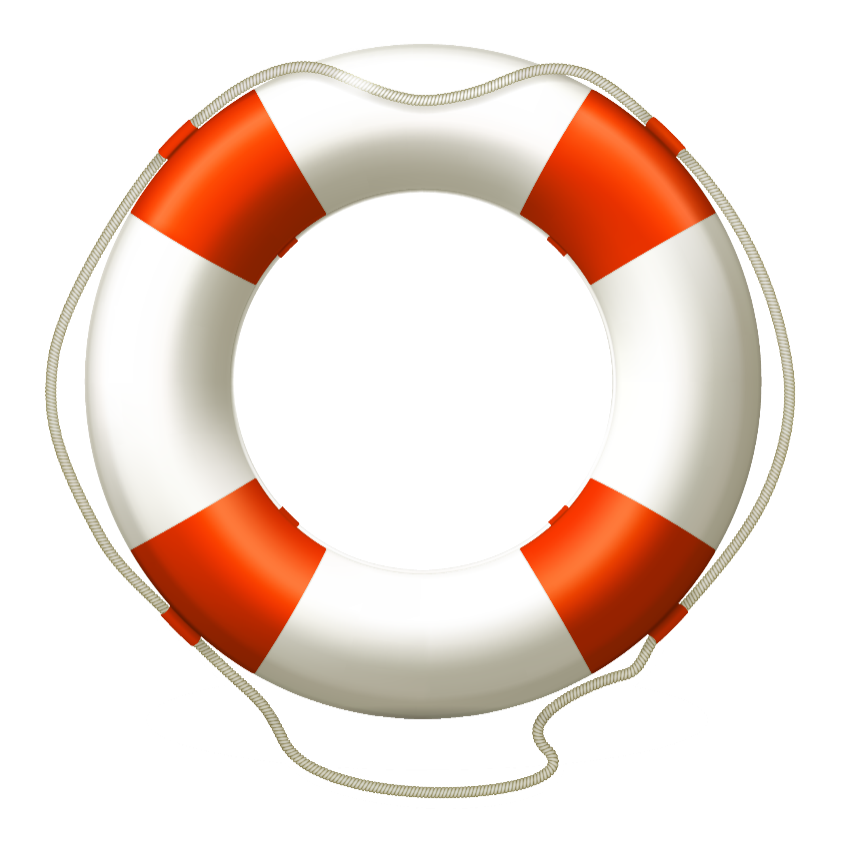 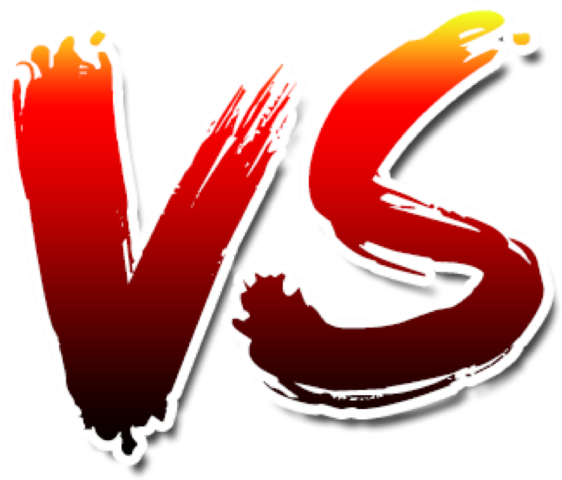 Способы решения
Физиологические
возраст, половое созревание, гормональный взрыв
Задача родителей
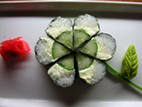 Обеспечить правильное, сбалансированное, полноценное питание 
Регулярный прием пищи.
Девушки  от 13 до 17 лет  2500-2800 ккал. Юноши от 13 до 18 лет  3000-3200 ккал.
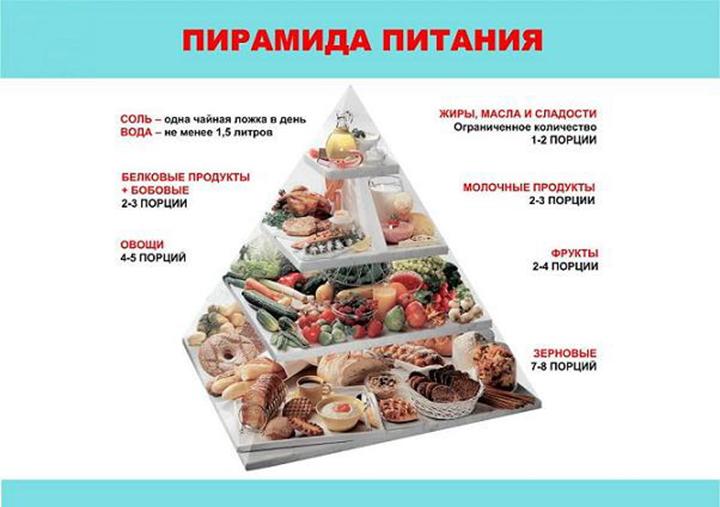 Молоко – 500-600 млТворог - 50 гМясо- 220 гРыба – 60-70 г.Хлеб ржаной – девушки 100 г., юноши 150 г.Картофель – 250-300 г.Овощи 350 г.Фрукты 150-500
[Speaker Notes: Как помочь ребёнку?]
Физиологические
2. Правильный режим дня
 Сон определенной продолжительности, с точным временем подъема и отхода ко сну.
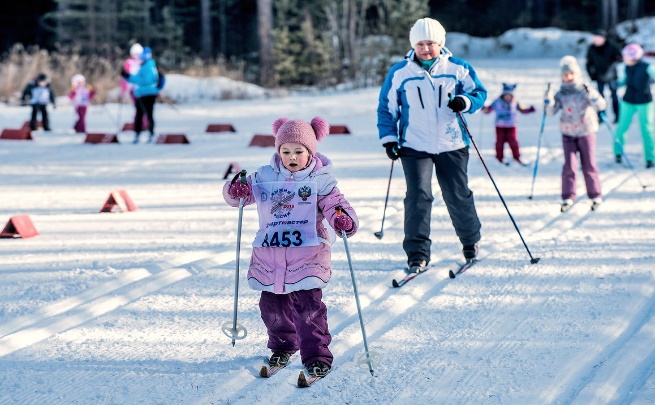 Определенное время для приготовления домашних заданий, с обязательными 10-15 минутными перерывами на отдых.
Определенная продолжительность отдыха с максимальным пребыванием на открытом воздухе.
3. Систематические физические нагрузки
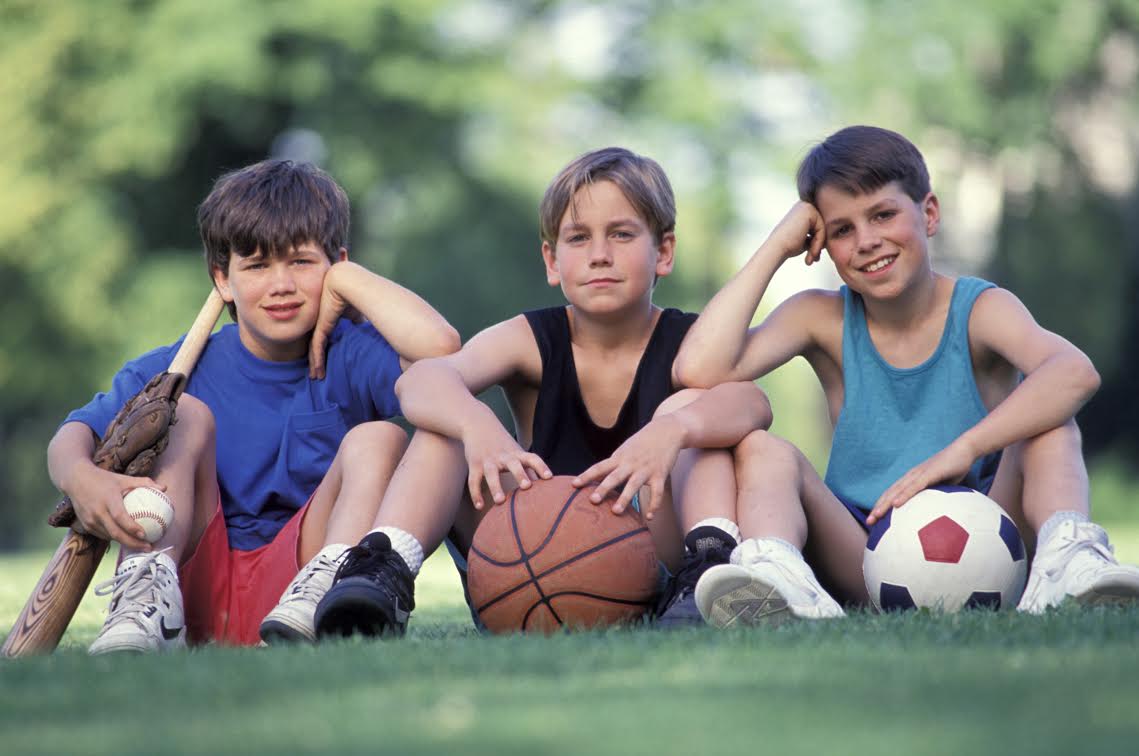 Определенное время для утренней гимнастики и гигиенических процедур
Регулярные занятия спортом
[Speaker Notes: Как помочь ребёнку?]
Психологические
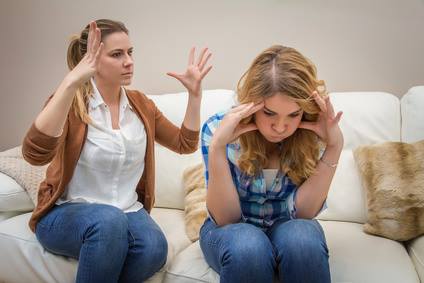 «Чувство взрослости есть новообразование сознания, через которое подросток сравнивает себя с другими (взрослыми или товарищами), находит образцы для усвоения, строит свои отношения с другими людьми, перестраивает свою деятельность»    Д.Б. Эльконин
эмоционально-волевая сфера  находится
 на этапе своего формирования, 
настроение и интересы подростка нестабильны, 
чувства и желания противоречивы, 
напряжение, страхи, стресс в школе,
 чувство неуспешности, неуверенности в себе,
 снижение  самооценки.
Задача родителей
Научиться общаться с подростком
Слышать, чего хочет сам ребёнок
Помочь развиться его таланту в интересующей его сфере (репетиторы, кружки и т.д.)
Подавать самим пример познавательной деятельности
учите ребенка ставить цели - краткосрочные и долгосрочные
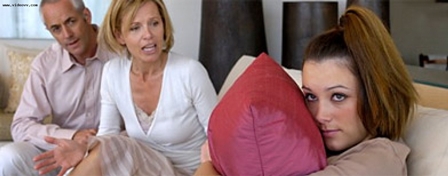 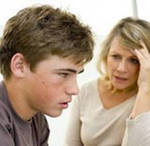 Если девочка-




 разговор по душам, 
    как подруги
Если мальчик- 


надо четко и кратко формулировать 
свои мысли, ни в коем случае 
не повторять одно и то же по 
нескольку раз
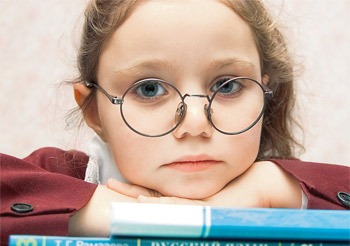 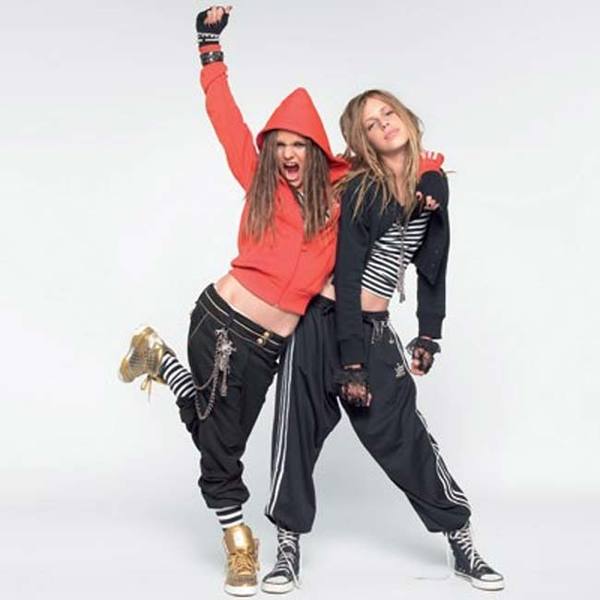 Социально-психологические
Причина: смена ведущей деятельности
Дошкольный возраст – игра
Младший школьный – учёба
Средний школьный- общение со
 сверстниками
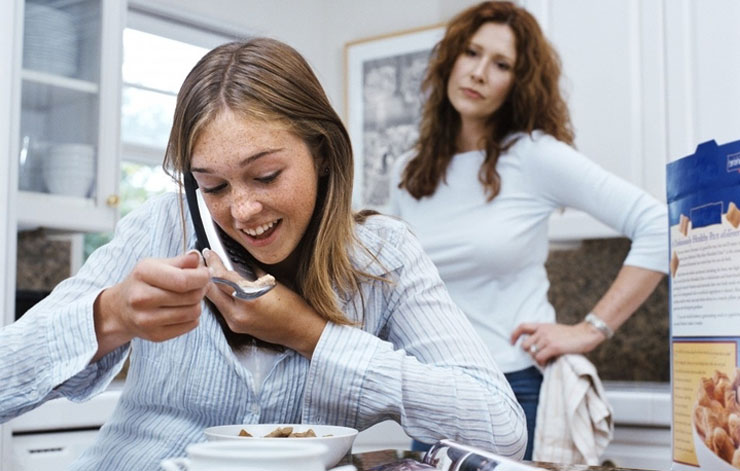 Общение является для подростков очень 
      важным информационным каналом;
2) Общение - специфический вид 
    межличностных отношений,
    он формирует у подростка навыки 
    социального взаимодействия, 
3) Общение - специфический вид эмоционального 
   контакта. Дает чувство солидарности,
   эмоционального благополучия, самоуважения.
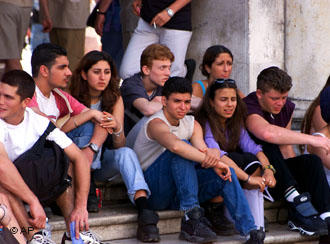 Социальные
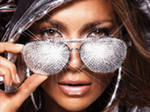 Демотивирущие внешние факторы
отсутствие связи между уровнем образования и 
уровнем доходов;
пропаганда гламурного (легкого) образа жизни;
научно-технический прогресс, в том числе Интернет, 
     телевидение и т.д. 
 Непонимание цели учения
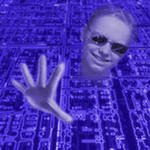 Задача родителей
Выработать систему поощрений, особенно хорошо действуют не материальные награды, а приятные события, которые родители и дети переживают вместе.
Проводить больше времени с ребёнком: продумать совместные занятия;
Создавать условия для возможности показать себя в выгодном свете, показать свою полезность для других.
Заменить виртуальное общение реальным
Роль школы – создать условия
Конкурсы, 
олимпиады, 
концерты,
викторины, 
самоуправление,
детские общественные движения,
доска почёта
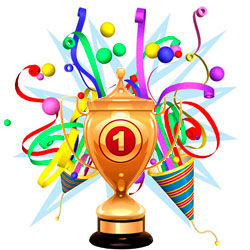 [Speaker Notes: Конкурсы, олимпиады, концерты, викторины, доска почёта]
Внеурочная деятельность
[Speaker Notes: Как помочь ребёнку?]
Роль родителей – мотивация и поддержка
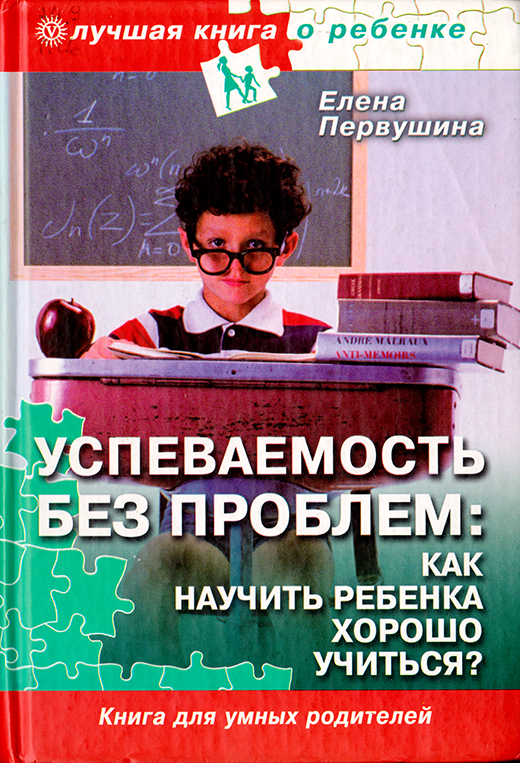 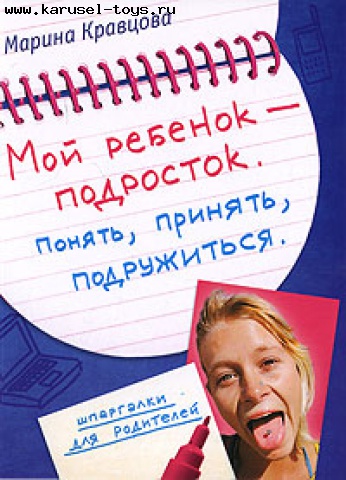 [Speaker Notes: Желаю всем успеха !]
Каждый ребенок – 
талантливый
 
Нужно только помочь ему раскрыться!
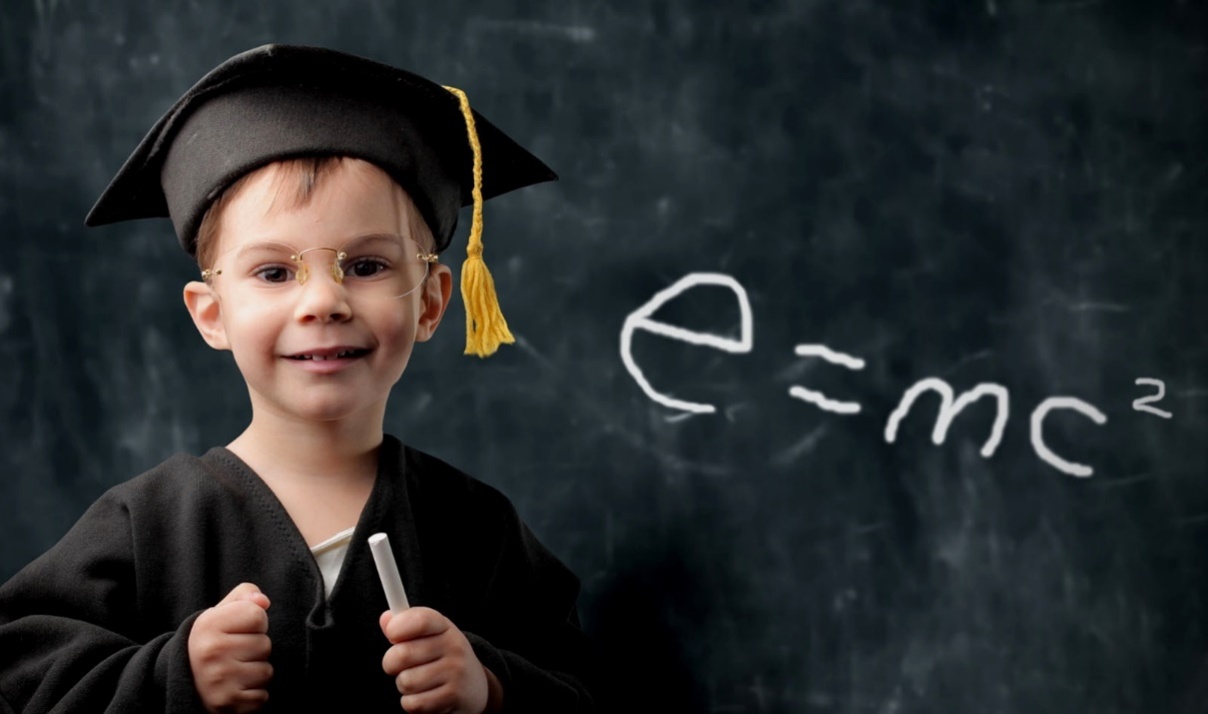 Календарный учебный график для обучающихся 5-7 классов
[Speaker Notes: Как помочь ребёнку?]
Расписание звонков 
2022-2023 учебный год
Желаю всем успеха !
[Speaker Notes: Желаю всем успеха !]
Источники :
Элъконин Д.Б. Избранные психологические труды. М., 1989. С. 277. 
Шаповаленко И.В. Возрастная психология (Психология развития и возрастная психология). - М.: Гардарики, 2005. - 349 с.
 http://pedsovet.su/ 
http://natalya-121258.ya.ru/replies.xml?item_no=1607
http://www.solnushki.ru/creative/clip0046
http://art8you.net/clipart/books/ фон
http://muzraduga.com/d/612907/d/x__f7021f54.jpg  картинки
http://belorschool1.ru/wp-content/uploads/2014/05/podrostok1.jpg - картинка
https://www.libkids51.ru/img/site/mladshiy/podborki/pervushi_uspevaemost.jpg- успеваемость без проблем
http://static.ozone.ru/multimedia/books_covers/1000948256.jpg мой ребёнок- подросток
https://f3.upet.com/e_gIWutyurPv0ocC_c.jpg кубок
https://xn--h1aa0abgczd7be.xn--p1ai/media/uploads/podrostok.jpg фото
https://sxodim.com/uploads/almaty/2017/01/det.jpg мальчик у доски
https://sun1-19.userapi.com/c855720/v855720574/170b0b/adoPBdtZHUY.jpg картинка
https://yandex.fr/images/search?text=%D0%BF%D0%BE%D0%B4%D1%80%D0%BE%D1%81%D1%82%D0%BE%D0%BA%20%D1%81%D0%BF%D0%BE%D1%80%D1%82&pos=1&img_url=https%3A%2F%2Fwww.gazetebesiktas.com.tr%2Fwp-content%2Fuploads%2F2017%2F03%2FKids-Sports-1.jpg&rpt=simage спортсмены
https://yandex.fr/images/search? – изображения
https://imgpng.ru/download/37290 - спасательный круг
https://yandex.fr/images/search?from=tabbar&text=%D0%B7%D0%BD%D0%B0%D0%BA%20vs&pos=0&img_url=https%3A%2F%2F2ch.hk%2Flaw%2Fsrc%2F27457%2F15664455643481.png&rpt=simage – знак VS
http://4.bp.blogspot.com/-Jtk53Rzb_KA/UZVFQ5uUQKI/AAAAAAAABSw/frtBApaTJhQ/s1600/8.jpg -отчаяние
https://athenalifecoaching.com/wp-content/uploads/2015/11/mother-and-daughter-nag.jpg